SESSION 1
Explore
Solving Multi-Step Equations
Learning Targets
Write multi-step equations to represent problems.
Solve multi-step equations.
Compare different ways of solving equations.
LESSON 18 • Write and Solve Multi-Step Equations
[Speaker Notes: Purpose
Explore the idea that an equation can be solved using either arithmetic or algebraic reasoning.
Understand that different ways of reasoning about solving a problem can lead to different approaches to solving the equation.

Error Alert In this lesson, watch for students who:
incorrectly combine signed numbers.
miscalculate rational numbers.
incorrectly apply the inverse operation while isolating the variable.
misinterpret a real-world situation when writing an equation.
misidentify or misrepresent an unknown quantity.]
Start
Same and Different
4a = 24
0.5b = 3
A
B
D
C
c – 1.2 = 4.8
d + 5.5 = 11.5
[Speaker Notes: START (Teacher’s Guide page 355)

WHY?  Support students’ ability to compare and solve one-step equations.

Consider providing sentence starters to help students express their thinking:
_______ is/are different because _______.
_______ is/are the same because _______.
 

Possible Solutions
All are equations with solution 6.
All are equations that can be solved with one step.
All but A have decimals.
A and B can both be solved using multiplication or division.]
CONNECT TO CULTURE  Optional
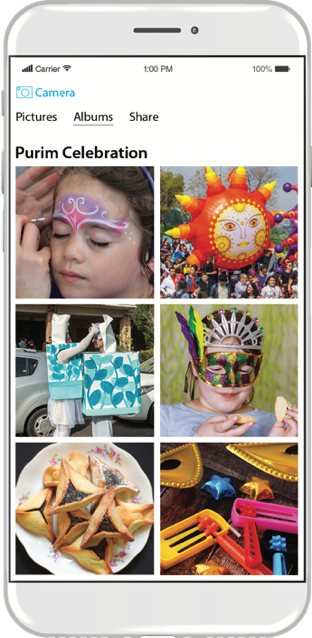 The Jewish holiday of Purim is celebrated on a specific date in the Hebrew calendar that generally falls in the early spring. Purim commemorates a story of a triumph of the Jewish people in ancient Persia.


What holidays do you know about that are celebrated with special pageants or foods?
[Speaker Notes: Connect to Culture (Teacher’s Guide page 353c) 
Engage students in sharing what they know about the context before you add the information given here. 

 Ask students to share their stories about the Purim holiday or ask questions they may have about the holiday. The Jewish holiday of Purim is celebrated on a specific date in the Hebrew calendar that generally falls in early spring. Purim commemorates a story of a triumph of the Jewish people in ancient Persia. An evil prime minister named Haman was plotting to kill the Jews of the country. Haman was defeated by the heroes Esther and Mordechai. Today, Jews celebrate Purim with carnivals and pageants. One of the traditional Purim delicacies is a triangle-shaped pastry called a hamentash, named after the villain of the story. Ask students if they know of other holidays celebrated with pageants or special foods.]
Make sense of the problem
Adela, Rachel, and Santo take pictures at a Purim celebration.
Adela takes 7 more pictures than Rachel.
Santo takes 4 times as many pictures as Adela.
Santo takes 48 pictures.
What is the problem about? 
What questions can you ask that mathematics can answer?
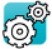 355
[Speaker Notes: Co-Craft Questions
Allow think time before asking for possible questions, and list students’ suggestions on the board. If time permits at the end of this session, have students choose one or two questions from the list to answer.]
Make sense of the problem
Adela, Rachel, and Santo take pictures at a Purim celebration.
Adela takes 7 more pictures than Rachel.
Santo takes 4 times as many pictures as Adela.
Santo takes 48 pictures.
How many pictures does Rachel take?
What information is important based on what you need to find?
355
Solve and support your thinking
Adela, Rachel, and Santo take pictures at a Purim celebration.
Adela takes 7 more pictures than Rachel.
Santo takes 4 times as many pictures as Adela.
Santo takes 48 pictures.
How many pictures does Rachel take?
Math Toolkit  algebra tiles, grid paper, number lines, sticky notes
355
Share your thinking with a partner
Ask: What did you do first to find the number of pictures Rachel takes? Why?
Share: I started by . . . because . . .
355
[Speaker Notes: Common Misconception Listen for students who confuse additive and multiplicative comparisons, interpreting the phrase 4 times as many as 4 more than, or interpreting 7 more than as 7 times as many. As students share their strategies, ask them to compare their answers with other students’ and to think about what they might have done differently. Facilitate discussion to support students in helping one another clearly differentiate additive and multiplicative comparisons.

Select and Sequence Student Strategies
Select 2–3 samples that represent the range of student thinking in your classroom.

Here is one possible order for class discussion:
drawing a hanger diagram to represent the known and unknown values and the relationships among them
(misconception) solving for the number of Santo’s pictures as the number of Adela’s pictures plus 4, instead of times 4
reasoning arithmetically to identify the unknown quantities
writing equations with variables to represent unknowns]
Compare class strategies
Adela, Rachel, and Santo take pictures at a Purim celebration.
Adela takes 7 more pictures than Rachel.
Santo takes 4 times as many pictures as Adela.
Santo takes 48 pictures.
How many pictures does Rachel take?
355
[Speaker Notes: Call on students to share selected strategies. As they listen to presentations, remind students that they can add to a strategy they agree with by giving additional reasons why the strategy is successful or by describing ways in which two strategies are alike or different.

Guide students to Compare and Connect the representations. Listen for understanding of inverse relationships, i.e., how a relationship of 4 times greater could also be expressed using division, and that a relationship of 4 more could also be expressed using subtraction.

ASK How do the strategies of [student name] and [student name] compare with each other?

LISTEN FOR All successful strategies show how the number of pictures each person takes relate to each other. Students may take different approaches toward answering the question.]
Make connections and explain your thinking
Look Back How many pictures do Adela and Rachel each take? How do you know?
356
[Speaker Notes: Look for understanding that identifying the number of pictures Adela takes, based on the relationship to the number of photos Santo takes, is a step in finding the number of pictures Rachel takes.]
Make connections and explain your thinking
Look Ahead One way to find the number of photos Adela and Rachel each take is to reason about the quantities arithmetically. Another way is to solve an equation algebraically. Look at two ways you could find the unknown in the statement 4 more than the product of 6 and a number, n, is 22.
Arithmetic Approach
Think: What number is 4 less than 22?
Step 1:     22 – 4 = 18
Think: What number times 6 is 18?
Step 2:     18    6 = 3
           The number is 3.
Algebraic Approach
6n + 4 = 22
Step 1:	6n + 4 – 4 = 22 – 4
6n = 18
Step 2:  	6n    6 = 18    6
n = 3
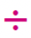 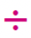 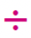 a. How is Step 1 in the arithmetic approach like Step 1 in the algebraic approach?
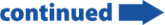 356
[Speaker Notes: As students review the two approaches to the problem, point out the pairs of identical operations between them. Students should begin to recognize the similarities between the algebraic and arithmetic approaches to solving equations and problems.]
Make connections and explain your thinking
Look Ahead One way to find the number of photos Adela and Rachel each take is to reason about the quantities arithmetically. Another way is to solve an equation algebraically. Look at two ways you could find the unknown in the statement 4 more than the product of 6 and a number, n, is 22.
Arithmetic Approach
Think: What number is 4 less than 22?
Step 1:     22 – 4 = 18
Think: What number times 6 is 18?
Step 2:     18    6 = 3
           The number is 3.
Algebraic Approach
6n + 4 = 22
Step 1:	6n + 4 – 4 = 22 – 4
6n = 18
Step 2:  	6n    6 = 18    6
n = 3
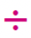 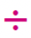 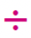 b. How is Step 2 in the arithmetic approach like Step 2 in the algebraic approach?
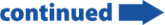 356
[Speaker Notes: As students review the two approaches to the problem, point out the pairs of identical operations between them. Students should begin to recognize the similarities between the algebraic and arithmetic approaches to solving equations and problems.]
Make connections and explain your thinking
Look Ahead One way to find the number of photos Adela and Rachel each take is to reason about the quantities arithmetically. Another way is to solve an equation algebraically. Look at two ways you could find the unknown in the statement 4 more than the product of 6 and a number, n, is 22.
Arithmetic Approach
Think: What number is 4 less than 22?
Step 1:     22 – 4 = 18
Think: What number times 6 is 18?
Step 2:     18    6 = 3
           The number is 3.
Algebraic Approach
6n + 4 = 22
Step 1:	6n + 4 – 4 = 22 – 4
6n = 18
Step 2:  	6n    6 = 18    6
n = 3
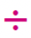 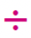 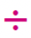 c. Why do both approaches lead to the same solution?
356
[Speaker Notes: As students review the two approaches to the problem, point out the pairs of identical operations between them. Students should begin to recognize the similarities between the algebraic and arithmetic approaches to solving equations and problems.]
Close: Exit Ticket
Reflect How is the algebraic approach similar to the arithmetic approach? How is it different?
356
[Speaker Notes: Look for understanding that both approaches use inverse operations to find solutions. The algebraic approach uses variables but the arithmetic approach does not.

Common Misconception If students do not recognize the pairs of inverse operations presented in the approaches (addition and subtraction; multiplication and division), then ask students to compare the phrases 4 more and product of 6 and a number in the problem statement with the corresponding phrases in each approach. Ask students to explain why they think that the approaches use subtraction and division, while the problem statement includes addition and multiplication.]
Real-World Connection
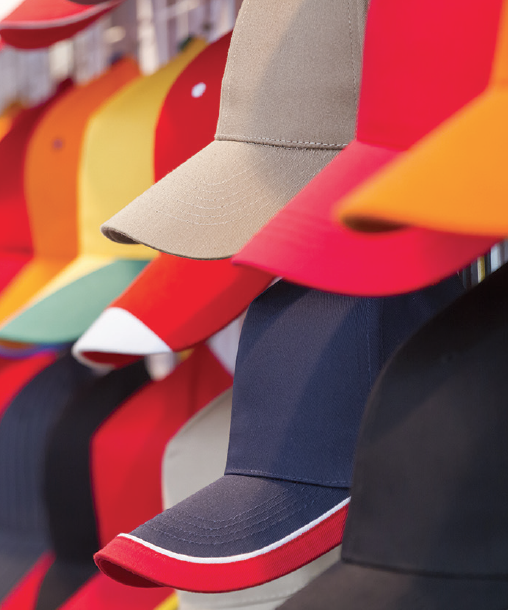 Merchants can use algebraic expressions to calculate or predict their profit, which is the difference between income and expenses. The break-even point is where the profit is $0.

When might it be useful to use a multi-step equation?
[Speaker Notes: Real-World Connection (Teacher’s Guide page 357) 
Read the real-world example below. Then ask students to think of other real-world examples when using a multi-step equation might be useful. 

Merchants can use algebraic expressions to calculate or predict their profit, which is the difference between income and expenses. The break-even point is where the profit is $0. For example, suppose it costs an online hat merchant $9 to make each hat and $40 a week to run the business. If one week the merchant gets orders for 8 hats, the merchant could use the equation 0 = 8p – [9(8) + 40] to find the selling price, p, they would need to charge to break even that week. Ask students to think of other examples where using a multi-step equation would be helpful.]
Vocabulary
What Is It?
What I Know About It
like terms
Examples
Non-Examples
357
[Speaker Notes: Students should understand that a term may include a number, a variable, or a product of numbers and variables. Two or more terms are classified as like terms when their variable components are exactly the same. This allows the like terms to be combined.]
Practice
Rosa says 4x and –6x are like terms, so they can be combined. Tiffany says 5a and 5b are like terms, so they can be combined. Is Rosa correct? Is Tiffany correct? Why or why not?
357
Practice
Kaley, Safara, and Daniel keep track of how many graphic novels they read over the summer.
Kaley reads 6 graphic novels fewer than Safara.
Daniel reads 3 times as many as Kaley.
Daniel reads 30 graphic novels.
a. How many graphic novels does Safara read? Show your work.
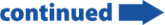 358
[Speaker Notes: Suggest that students use Say It Another Way to make sense of the relationships among the three readers, the meanings of the numbers in the problem, and the question being asked.]
Practice
Kaley, Safara, and Daniel keep track of how many graphic novels they read over the summer.
Kaley reads 6 graphic novels fewer than Safara.
Daniel reads 3 times as many as Kaley.
Daniel reads 30 graphic novels.
b. Check your answer to problem 3a. Show your work.
358
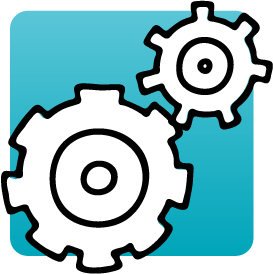 Take a moment to think on your own.
[Speaker Notes: Individual Think Time (10 seconds to 2 minutes)

Provide students a short time to think about a question or problem before discussing with a partner, a small group, or the whole class.


Three Reads
After each read, provide students with think time to read the question and consider their answer.

Connect It
Give students think time before discussing as a class.

Facilitate Whole Class Discussion
After each strategy, allow individual think time for students to process the ideas.


Understand lessons
Model It
Read the problem and allow students plenty of think time to determine their answer.]
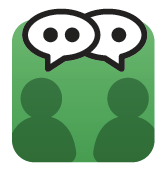 Turn and talk with your partner about . . .
[Speaker Notes: Turn and Talk (30 seconds to 1 minute)

Give students a purpose, prompt, or product so that they know what to talk about and why.]
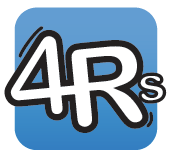 REPEAT
Restate the idea to give everyone a chance to hear it, or hear it again.
[Speaker Notes: Four Rs: Repeat 
Use one or a combination the Four Rs to support students in processing information and to facilitate classroom discussion.]
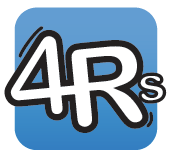 REPHRASE
Restate the idea in your own words.
[Speaker Notes: Four Rs: Rephrase
Use one or a combination the Four Rs to support students in processing information and to facilitate classroom discussion.]
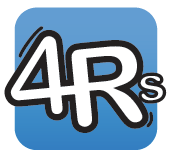 REWORD
Restate the idea using academic or mathematical language.
[Speaker Notes: Four Rs: Reword
Use one or a combination the Four Rs to support students in processing information and to facilitate classroom discussion.]
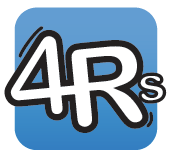 RECORD
Record ideas using words, numbers or pictures.
[Speaker Notes: Four Rs: Record
Record students’ ideas for reference. Use words, numbers, or pictures.]
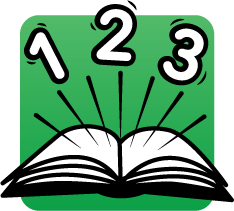 THREE READS
Read 1: What is the problem about?
Read 2: What are you trying to find out?
Read 3: What information is important?
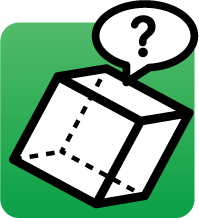 CO-CRAFT QUESTIONS
What is the problem about?
What questions can you ask thatmathematics can answer?
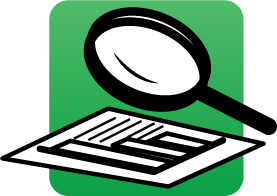 NOTICE AND WONDER
What do you notice?
What do you wonder?
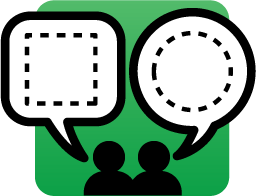 SAY IT ANOTHER WAY
How would you say this problem in your own words?